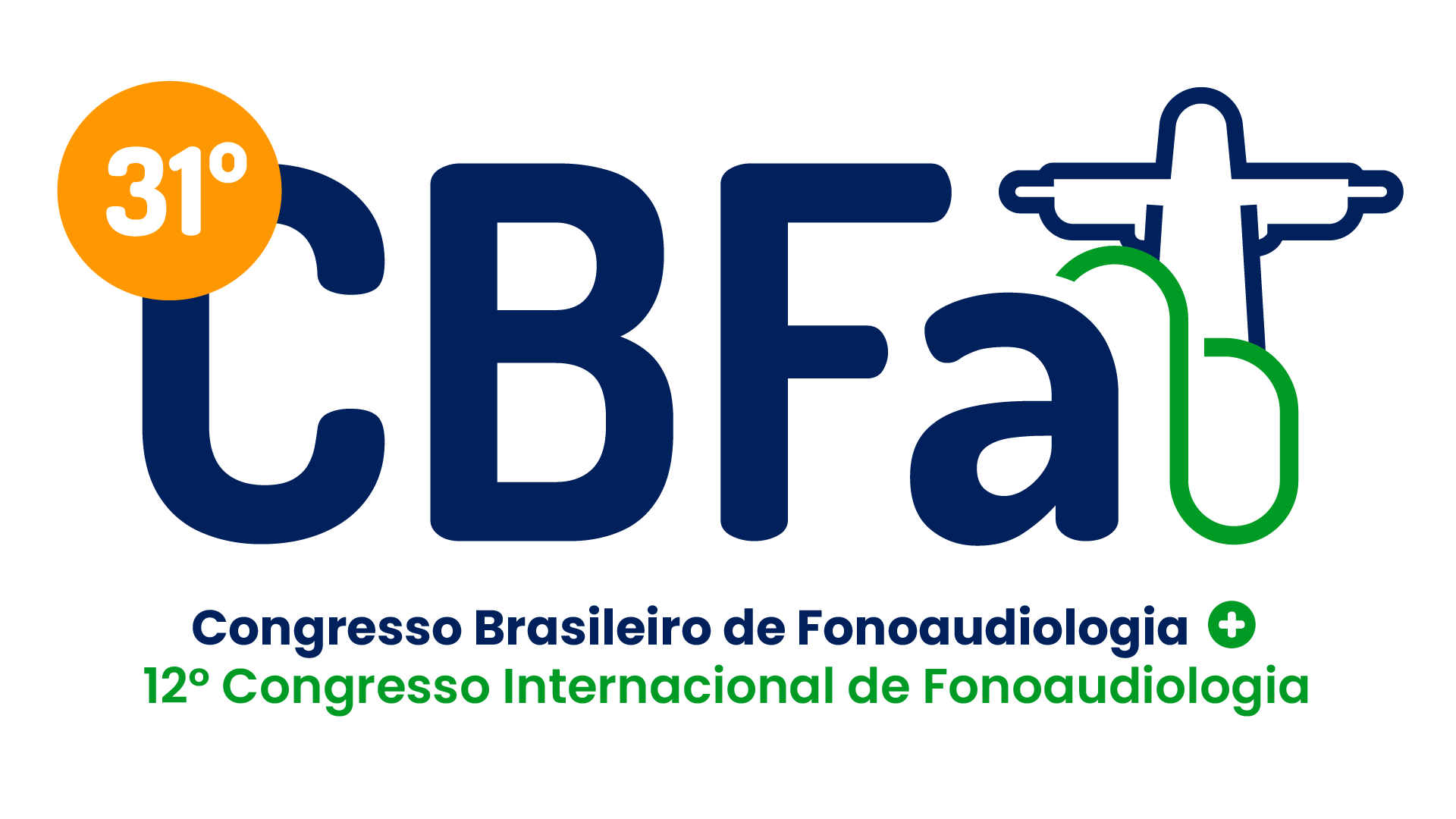 A FONOAUDIOLOGIA NO NASF E A AÇÃO DE PRECEPTORIA NO ÂMBITO DO CUIDADO DA SAÚDE DE CRIANÇAS EM IDADE ESCOLAR: CONTRIBUIÇÕES DA SOCIOCLÍNICA INSTITUCIONAL
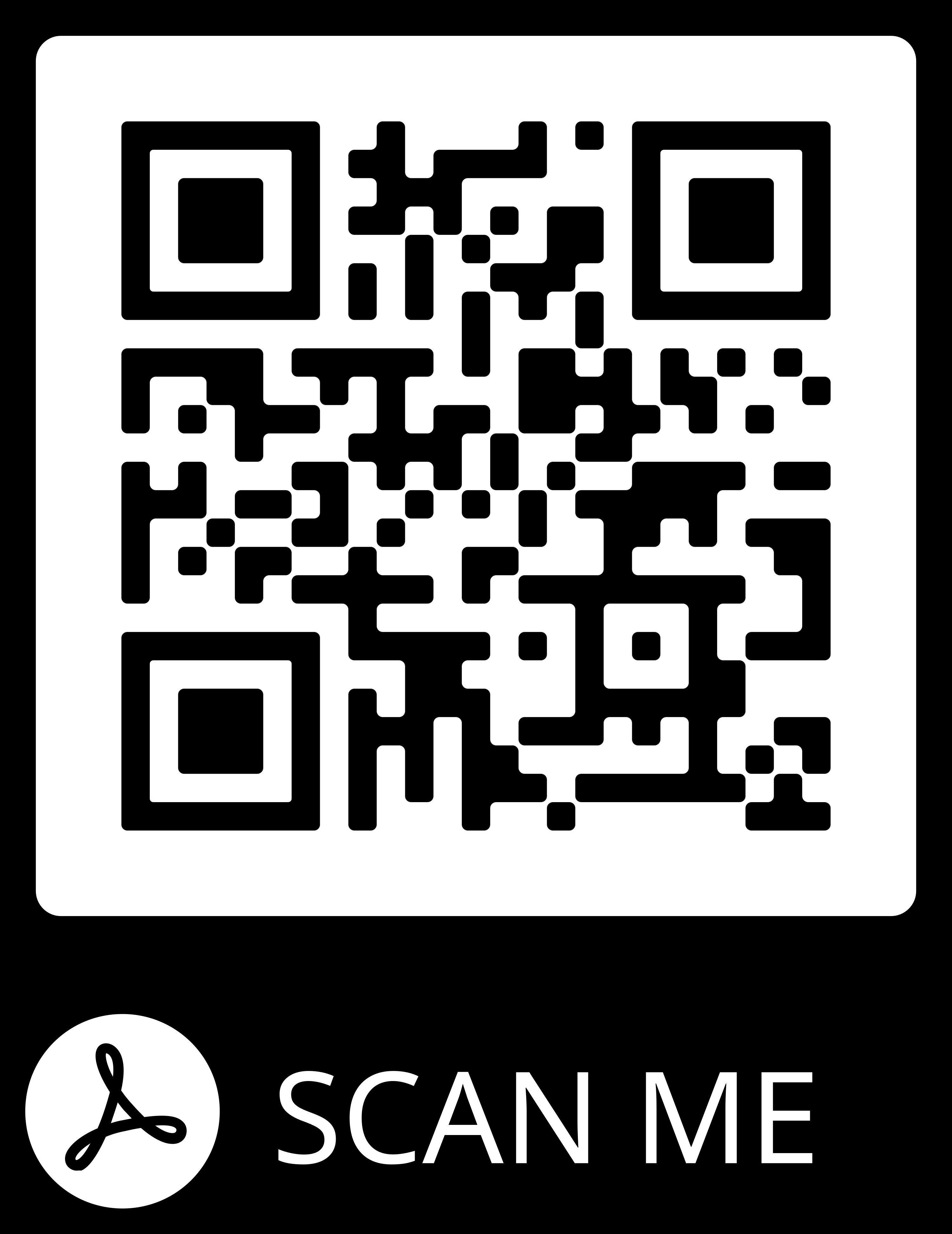 Autores
Introdução: 
Este estudo de pesquisa traz como objeto as relações que se estabelecem entre os profissionais do ensino infantil e de graduação e os profissionais de saúde no desenvolvimento da preceptoria e do cuidado ao escolar realizado na APS, com apoio da fonoaudiologia no NASF.
Objetivos:
 Analisar a interrelação dos profissionais de ensino e de saúde nas ações desenvolvidas no programa de saúde do escolar, no cenário eleito para o estudo, a fim de elaborar coletivamente um produto educativo promotor de transformações nas práticas de preceptoria e, ainda, nas práticas dos profissionais de saúde e de educação quanto ao cuidado com a saúde da criança em idade escolar.
Método:
 Pesquisa intervenção com abordagem qualitativa, utilizando o referencial teórico-metodológico da Análise Institucional, nos moldes da Socioclínica institucional. Como dispositivo de coleta de dados, foram utilizados dois encontros Socioclínicos Institucionais e o diário da pesquisadora.
Os dados foram coletados após aprovação pelo CEP 
(CAAE: 50868321.4.0000.5243)
Resultados e Discussão:
O estudo permitiu a elaboração de quatro eixos de discussão temática, apresentando resultados que corroboram com estudos que apontam a relevância de aproximar os diferentes atores envolvidos, com destaque para a participação comunitária no âmbito do cuidado com a saúde do escolar. Possibilitou, ainda, a elaboração de um produto educativo nos moldes da intervenção Socioclínica Institucional.
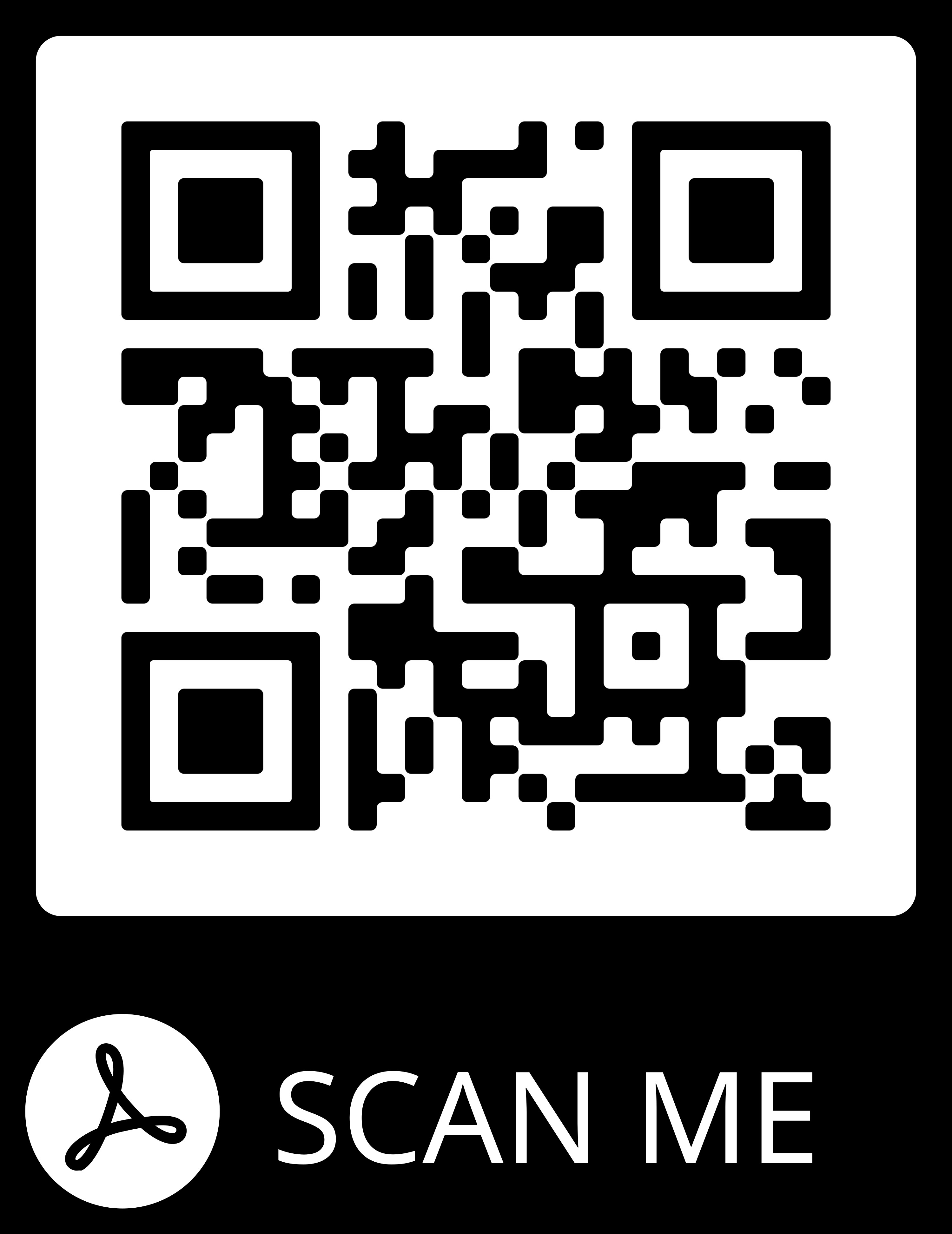 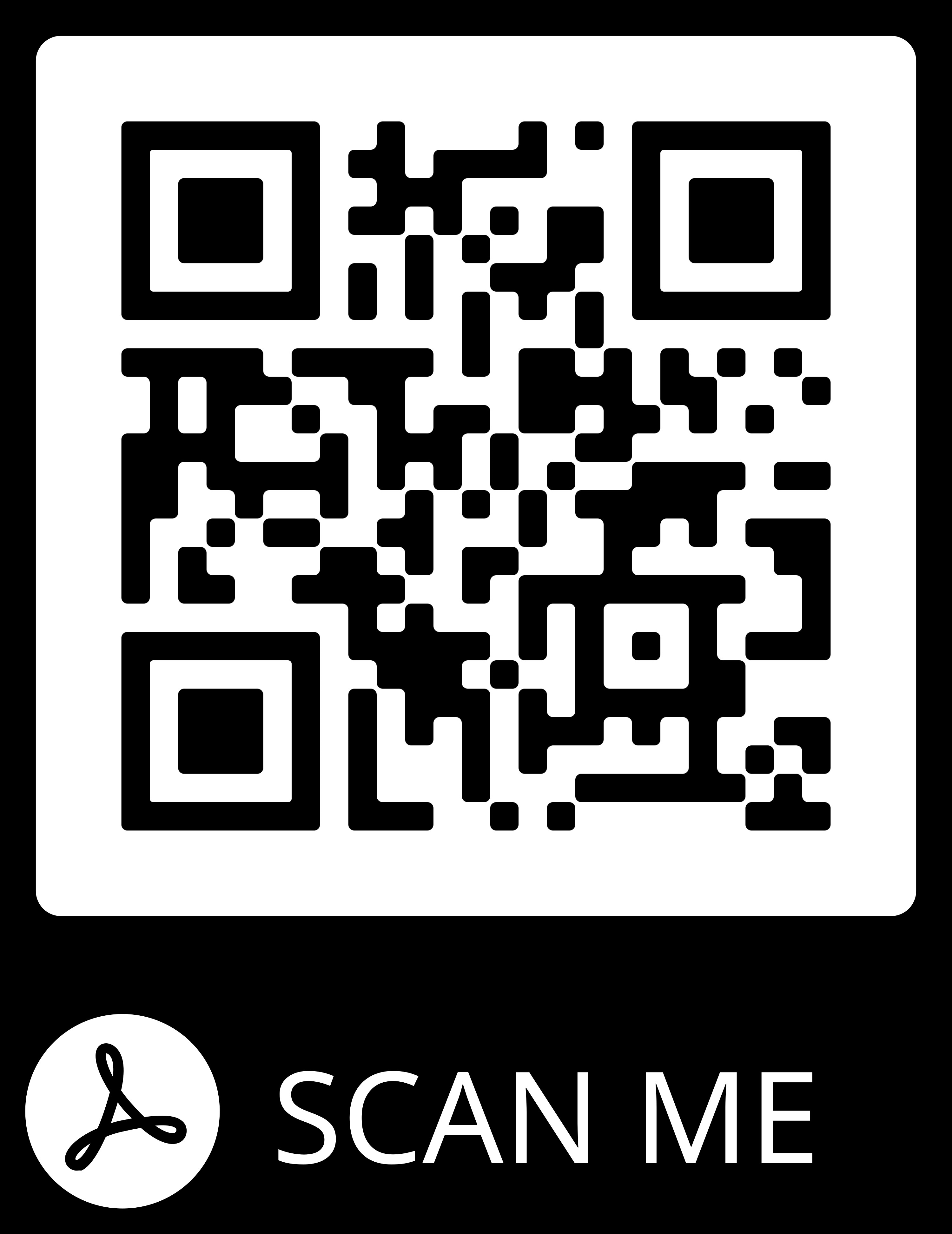 Referências Bibliográficas:
Para saber Mais: